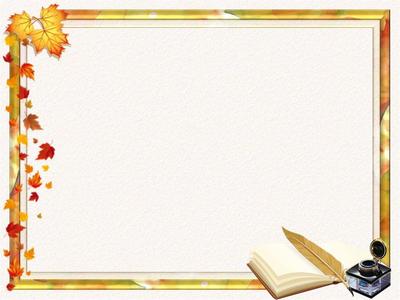 Портфоліовчителя математикизагальноосвітньої школи І-ІІІ ступенів села ПостолівкаЛахман Ольги Степанівни
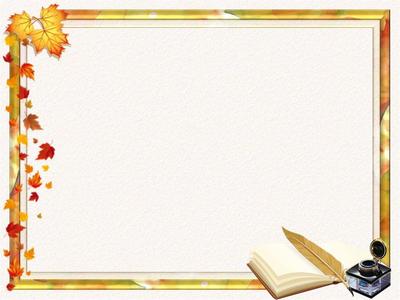 Будьмо знайомі
             Лахман Ольга Степанівна

                                  Дата народження: 25.10.1968 р.
                                                Освіта     вища
                                        Заклад, який закінчила  ЛДУ
                                                               ім. І. Франка, 1992 р.
                                         Спеціальність        вчитель 
                                                           математики, викладач

       Кваліфікація      спеціаліст вищої  кваліфікаційної 
                                                 категорії,   старший вчитель
      Місце роботи  загальноосвітня школа І-ІІІ ступенів
                                        села Постолівка  
       Стаж      23 роки
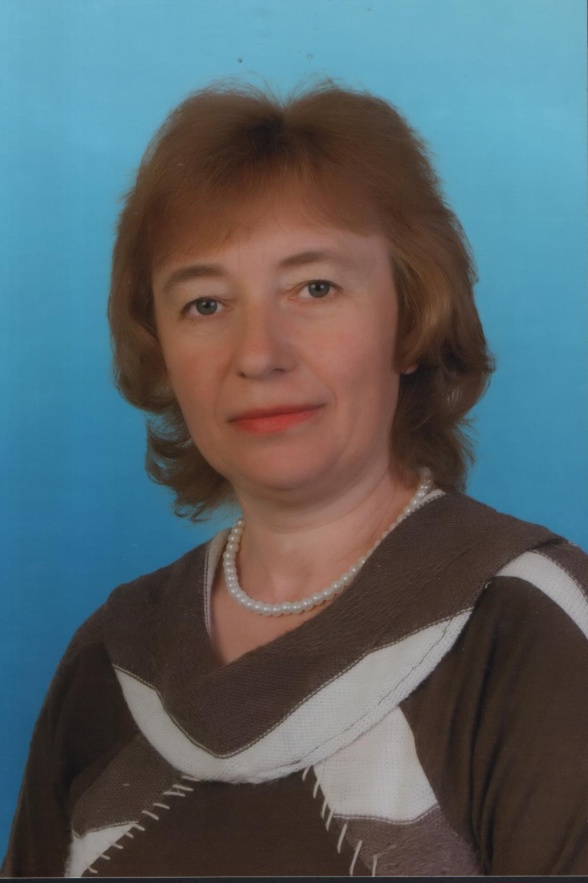 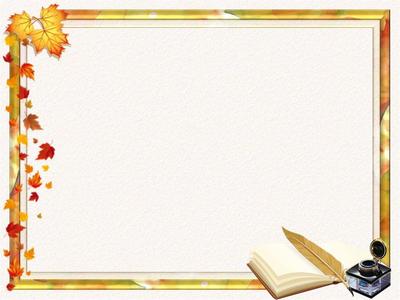 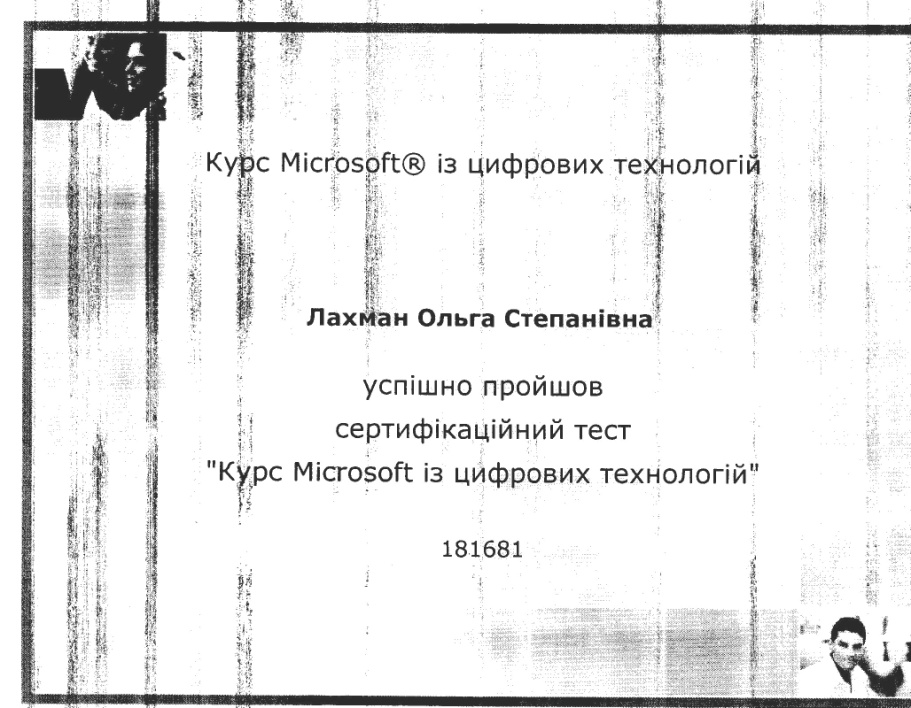 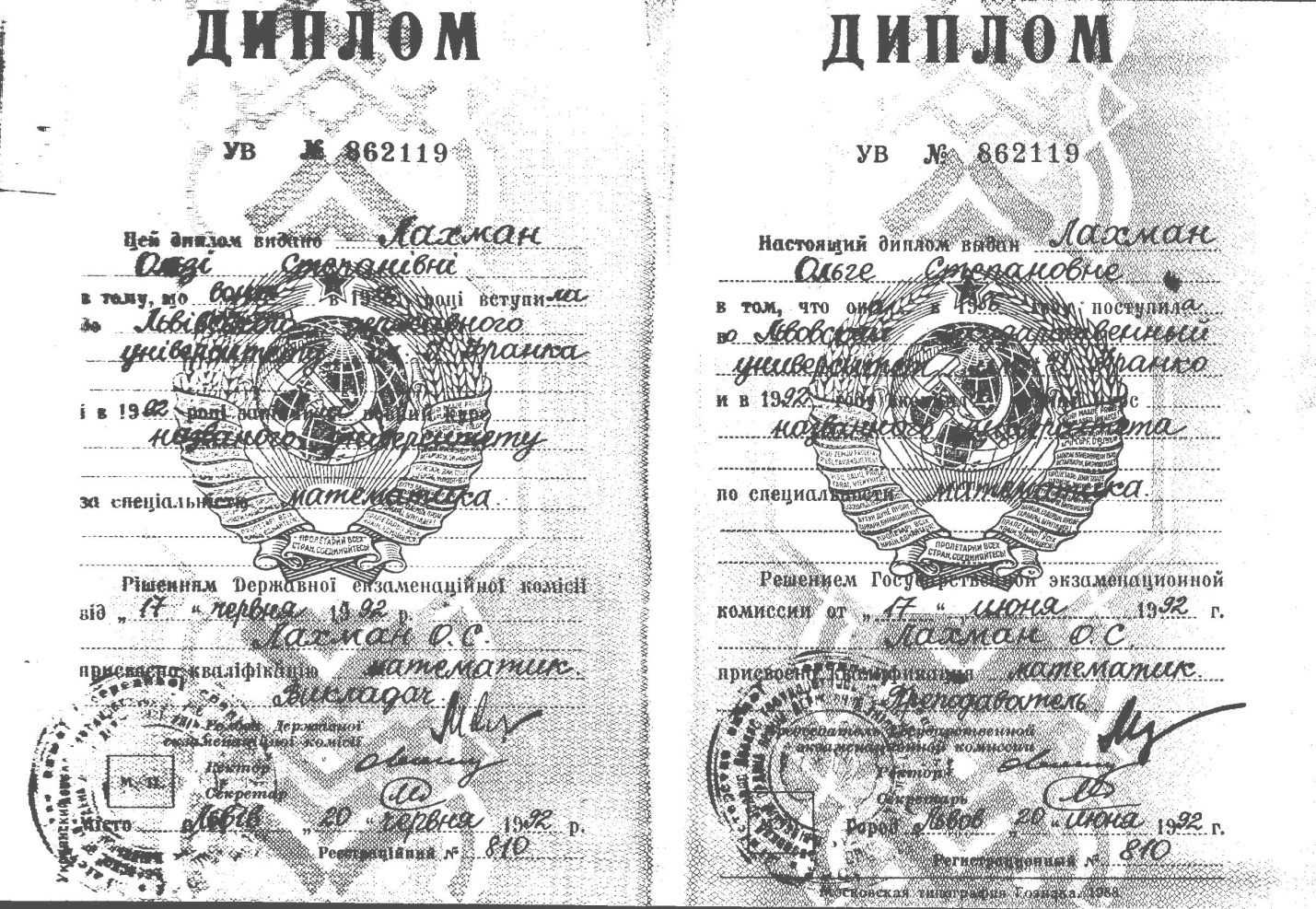 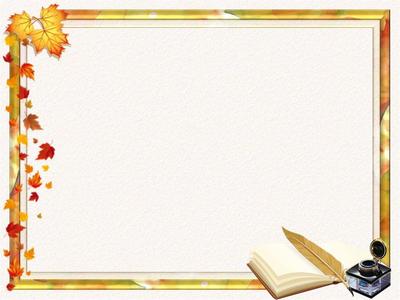 Життєве кредо  

             Будь добрим до ближнього 
             і добро повернеться до тебе


    Педагогічне кредо  

  Учитель не той, хто вчить, 
а той у кого вчаться
Життя чудове лише двома речами: вчитися математики і навчати математики.                                                                        С. ПуасонПроблема над якою працююГрупова навчально-пізнавальна діяльність учнів на уроках математики
Актуальність проблеми
Групова робота активізує мисленнєву діяльність учнів, 
допомагає згуртувати класний колектив, вчить учнів 
самостійно працювати з додатковою літературою,
 розвиває вміння аналізувати, систематизувати, 
узагальнювати вивчений матеріал.
Технології на уроках математики
Технологія 
ситуативного
моделювання
Проектна технологія
Технологія колективно-групового навчання
Інтерактивні технології
Технологія успіху
Технологія навчання через дослідження
Інформаційні технології
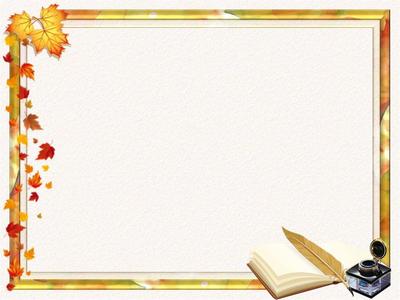 … знову шукати стежок непроторених …
Бо життя - вічний рух, де немає повторення.
                                                           М.Луків
Робота на уроках математики з використанням інтерактивних методів і вправ
Кейс-метод
Метод проектів
Обговорення проблеми
             в загальному колі;
 Ажурна пилка;
Мікрофон;
Незакінчене речення;
Мозковий штурм;
Навчаючи - вчуся;
Аналіз ситуації;
Рішення проблем;
В своїй діяльності використовую такі форми роботи:
Індивідуальна;
 Парна;
  Кооперативно-групова;
  Колективна;
  Фронтальна
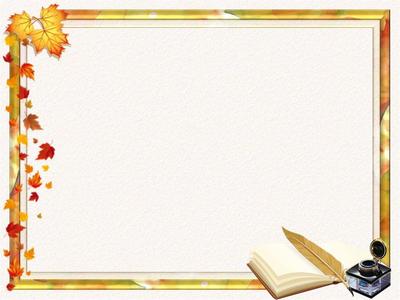 Результативність 
педагогічної діяльності
Якість навчальних досягнень учнів
5 клас – 62%
6 клас – 62%
7 клас – 62%
8 клас – 54%
Успішність  - 100 %
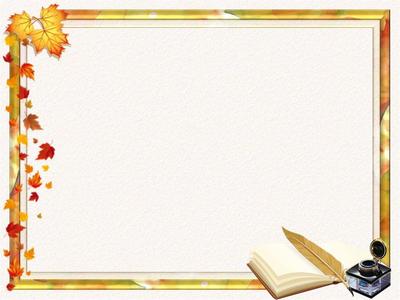 Якість навчальних досягнень учнів за 
І семестр 2015-2016 н. р.
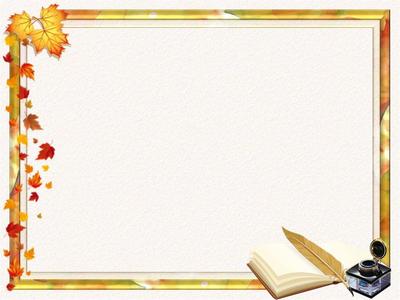 Позакласна робота з математики
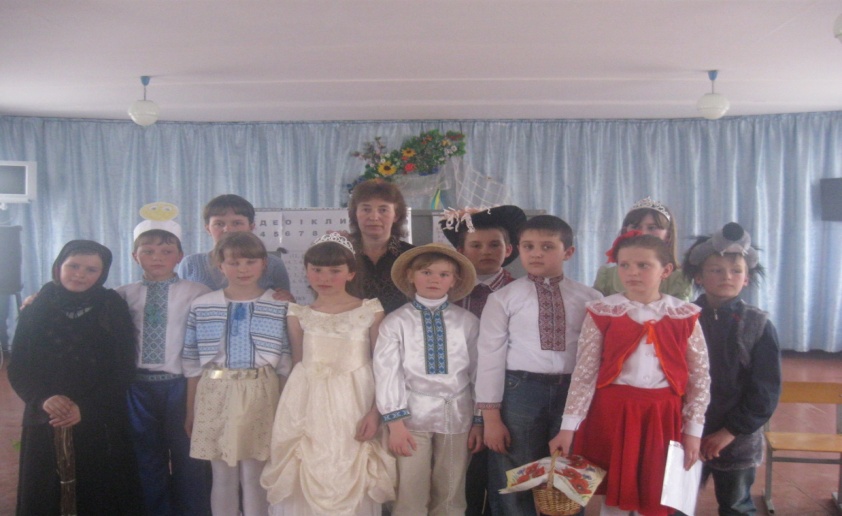 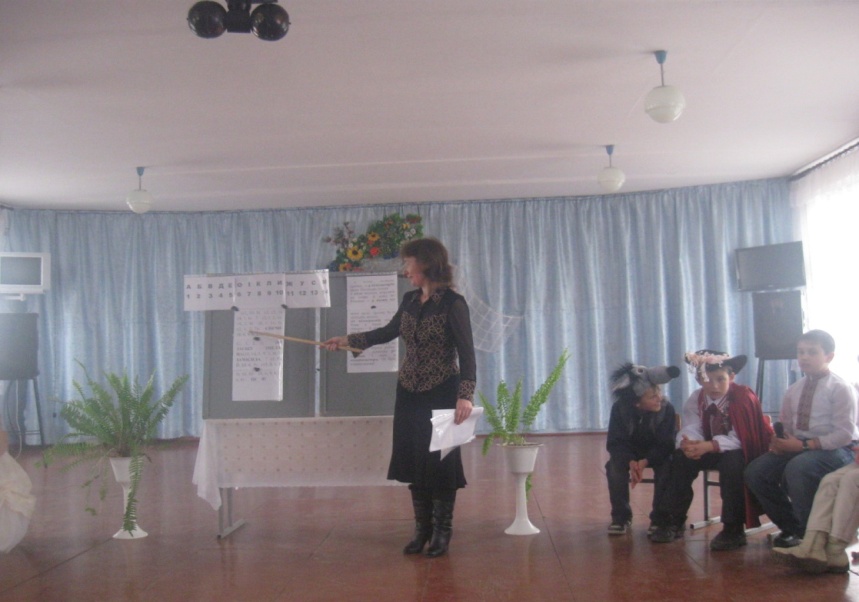 “Мовою казки про математику”
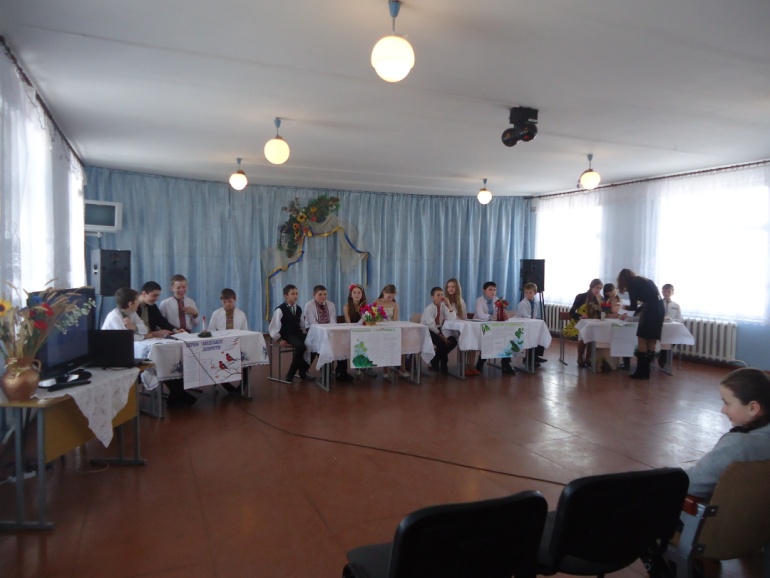 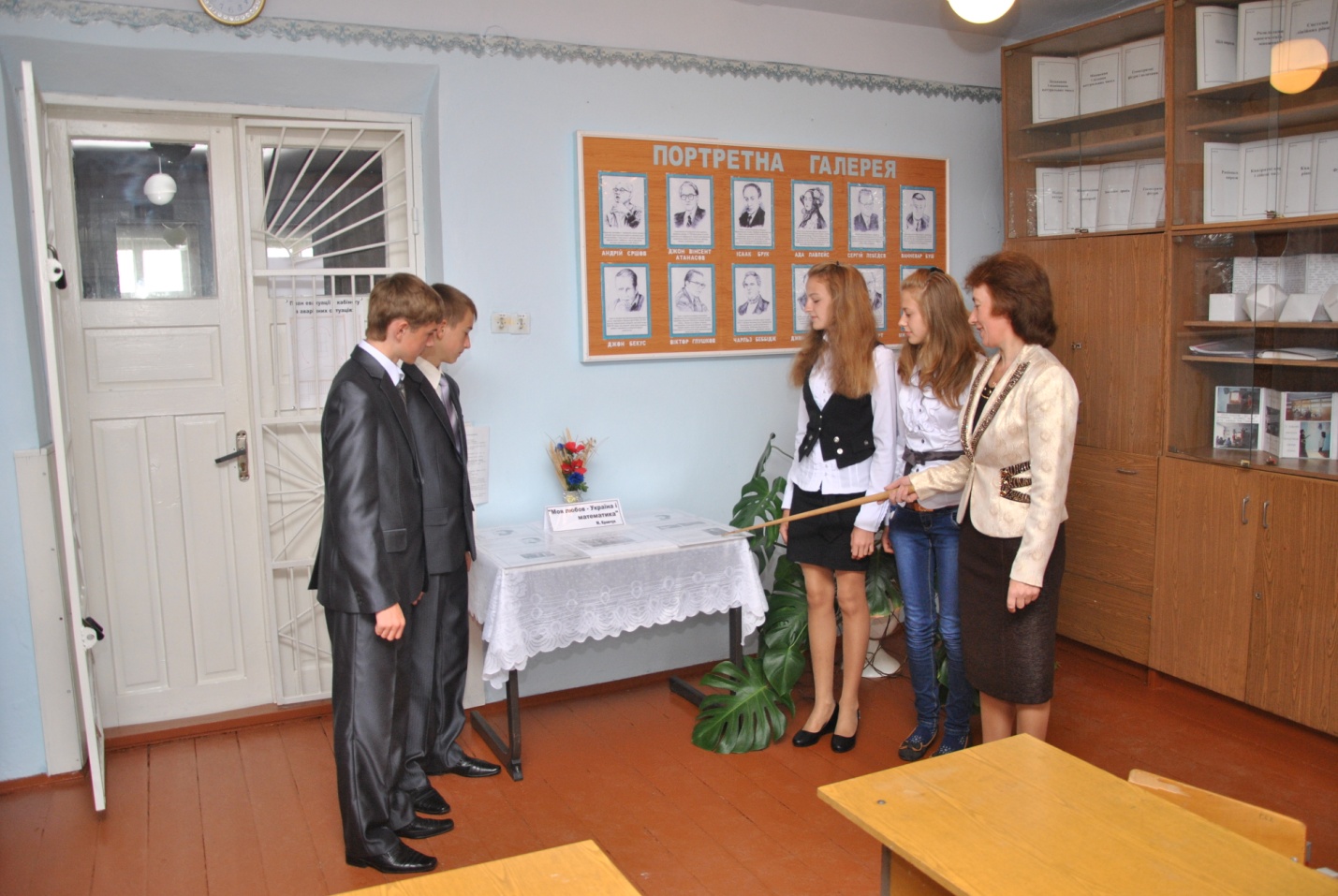 Математика
 і гумор
LG-
ЕВРИКА
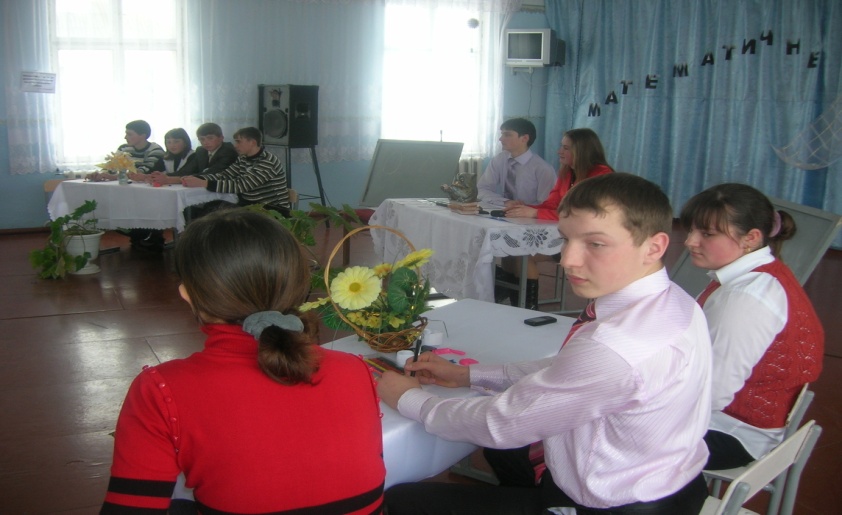 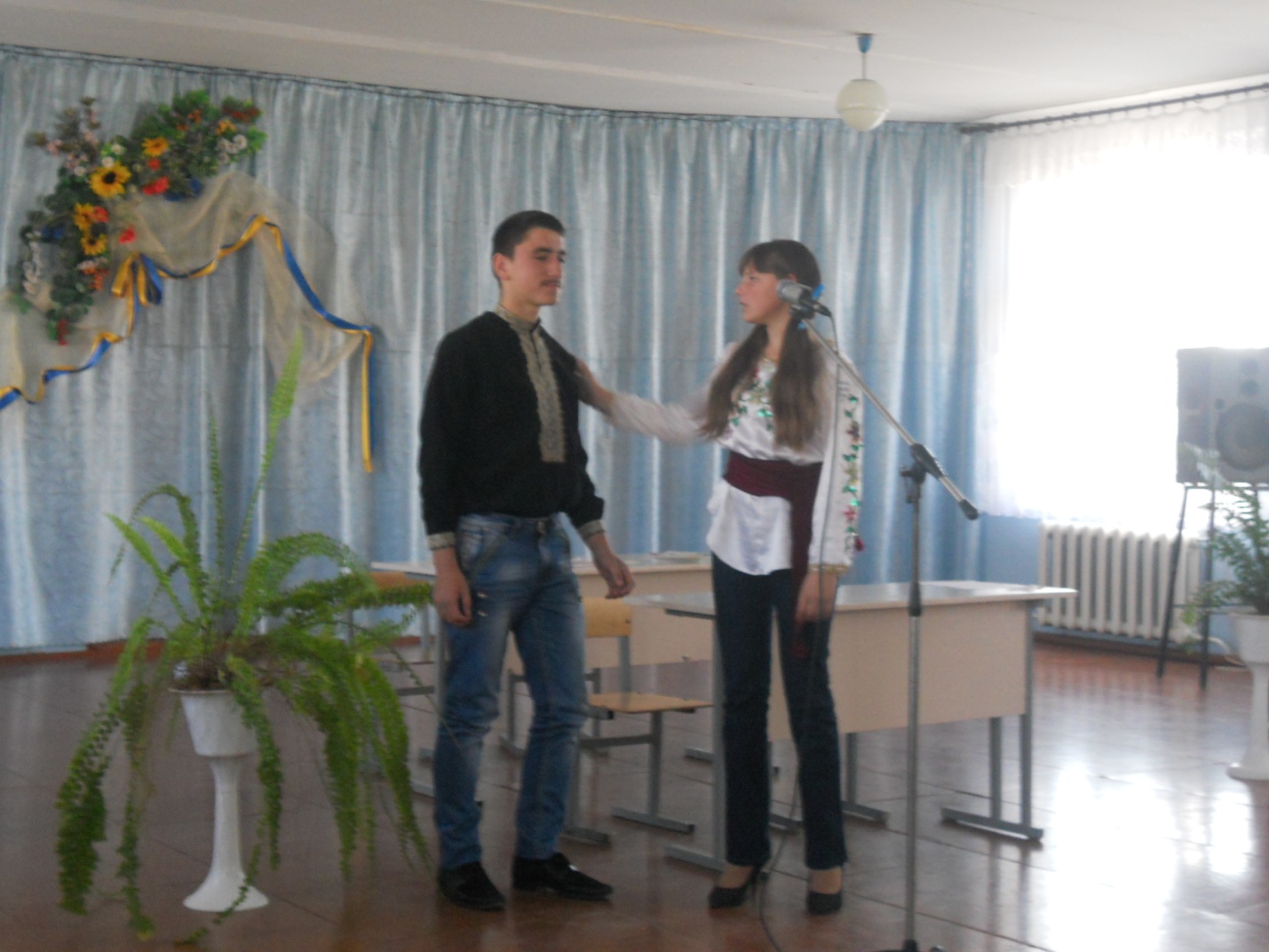 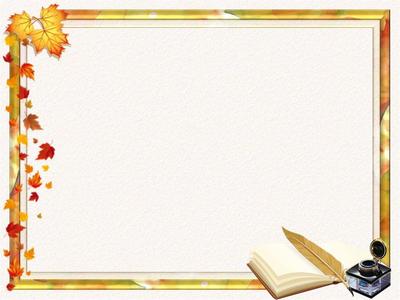 Результати Всеукраїнської олімпіади з математики
(районний тур)
2011 р.  - Яворська Тетяна (учениця 7 класу)   І місце

2013 р. – Яворська Тетяна (учениця 9 класу)   5 місце
                    Цвігун Олеся     (учениця 8 класу)       6 місце
                     Сеник Михайло (учень 7 класу)         І місце

2014 р. -  Мостецький Михайло (учень 11 класу) 7 місце
                   Яворська Тетяна (учениця 10 класу)    5 місце
                   Цвігун Олеся (учениця 9 класу)              8 місце

2015 р. -   Яворська Тетяна (учениця 11 класу)   І місце
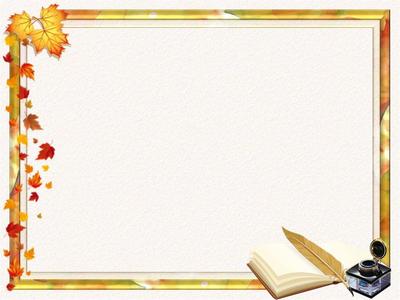 Результати ЗНО 2015



    Мостецький Михайло  -   198 балів

    Мокрій Андрій    -  181,5 бали

    Буряківський Ігор  -  180  балів
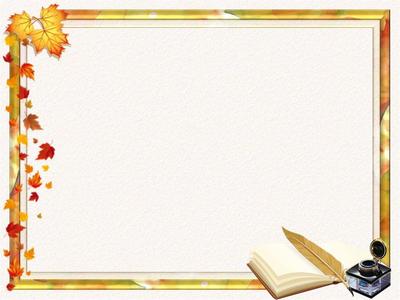 Участь у міжнародному математичному конкурсі “Кенгуру”
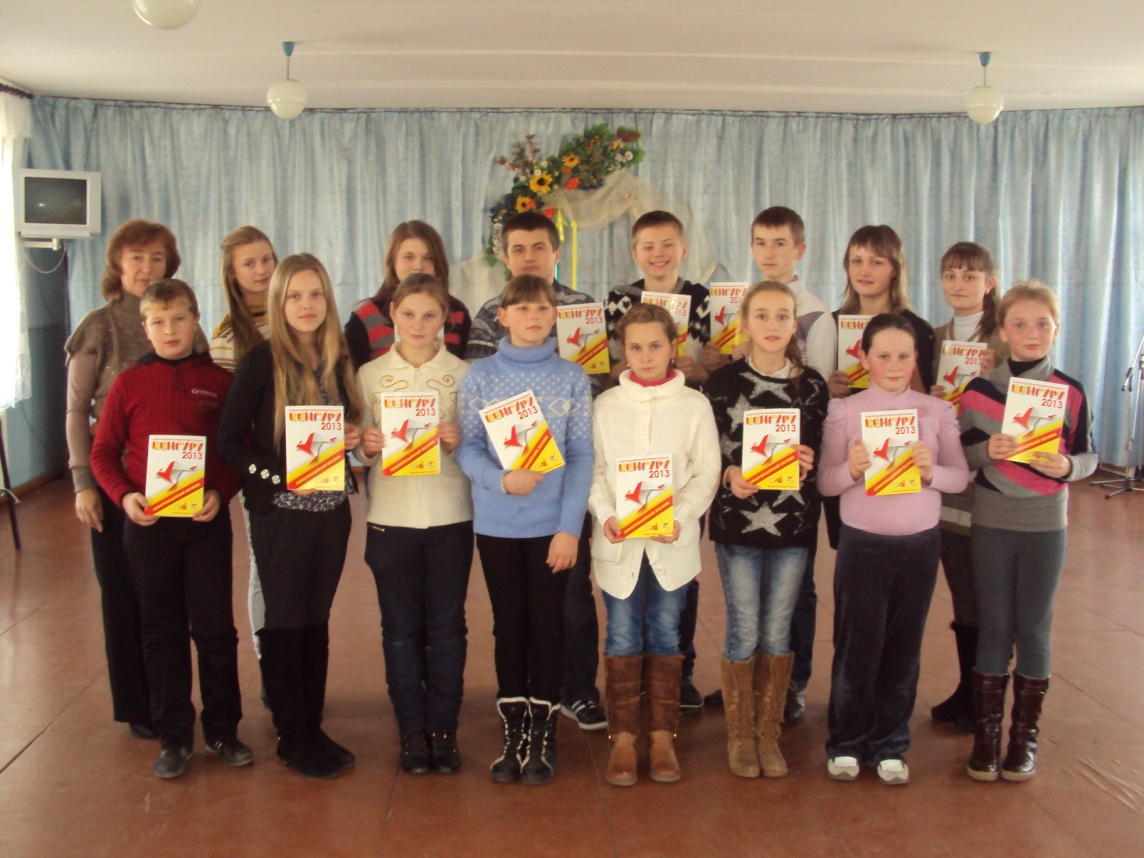 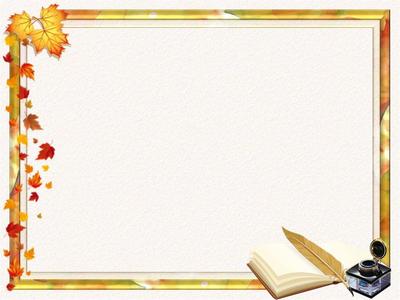 Педагогічна діяльність у світлинах
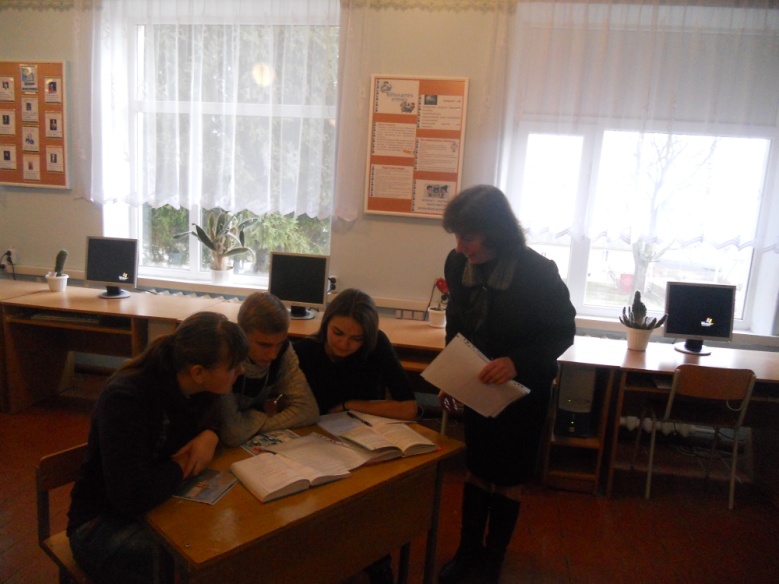 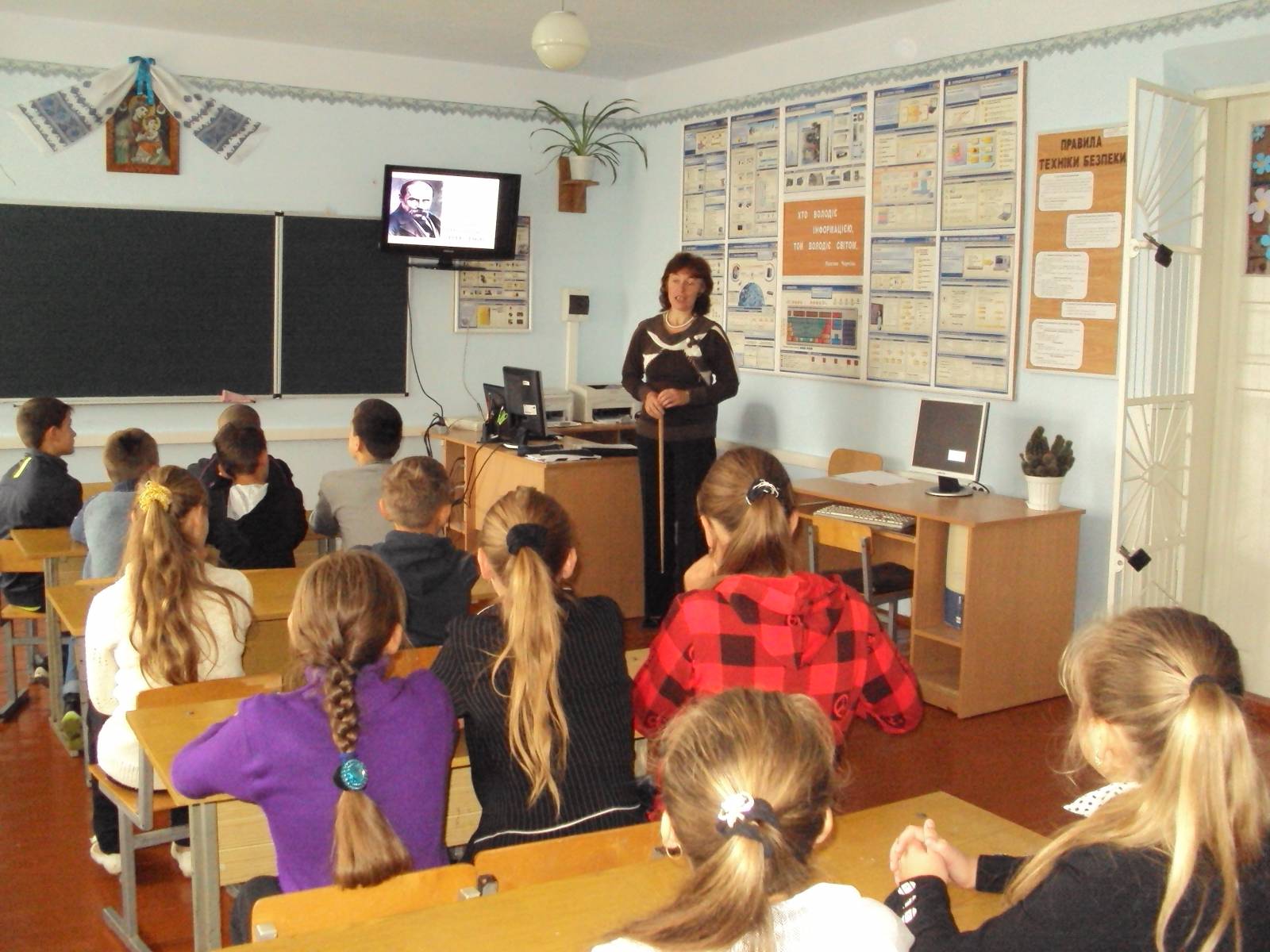 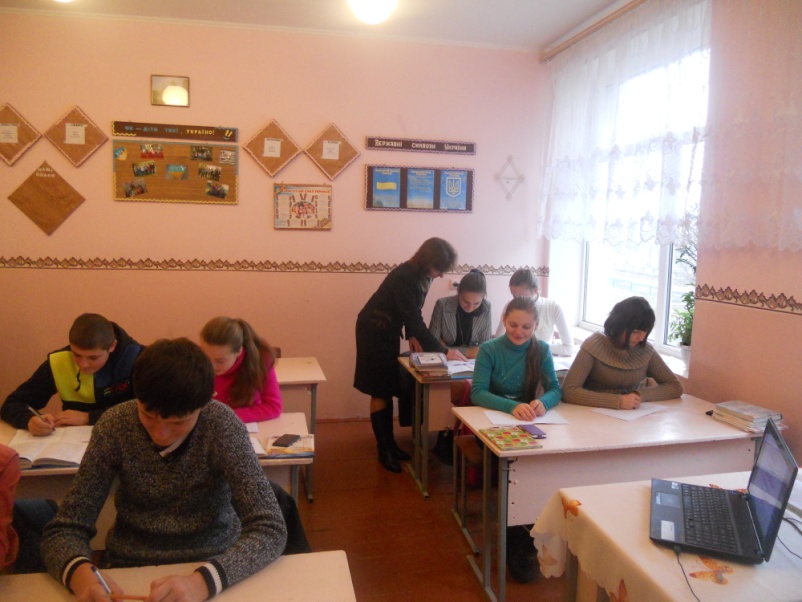 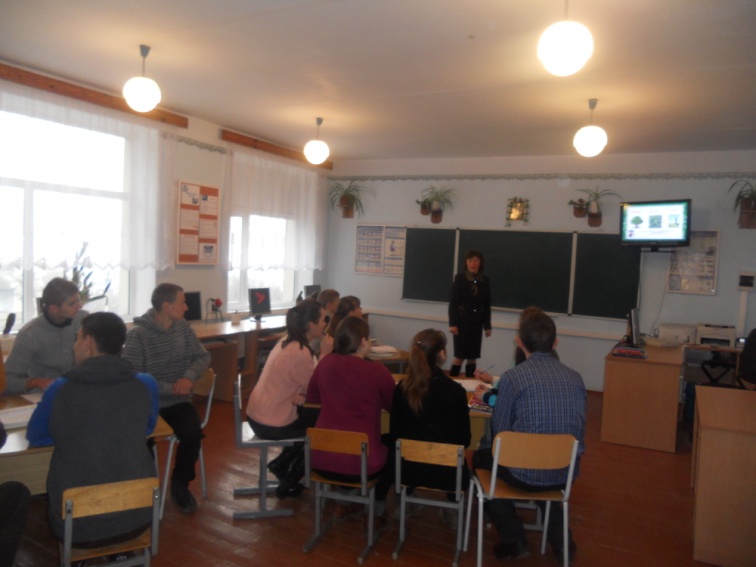 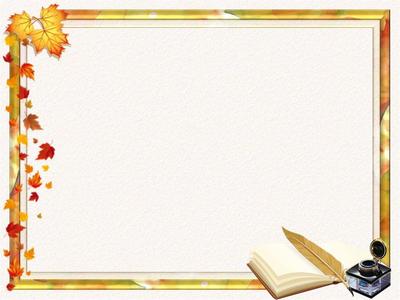 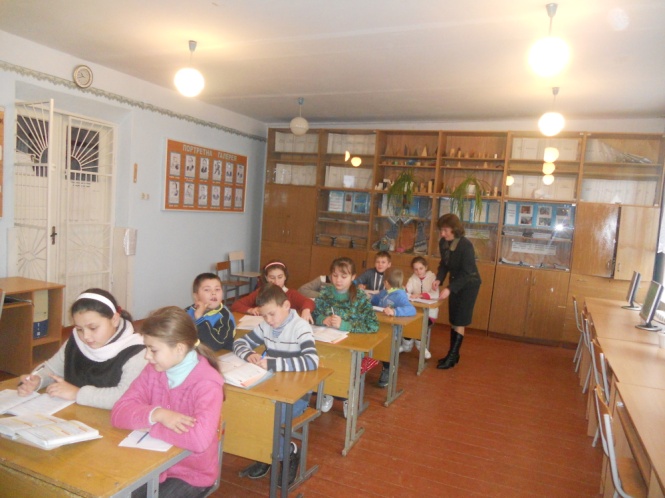 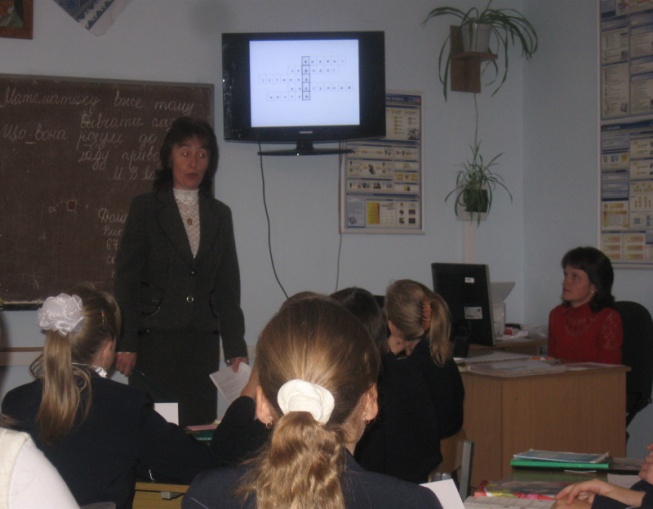 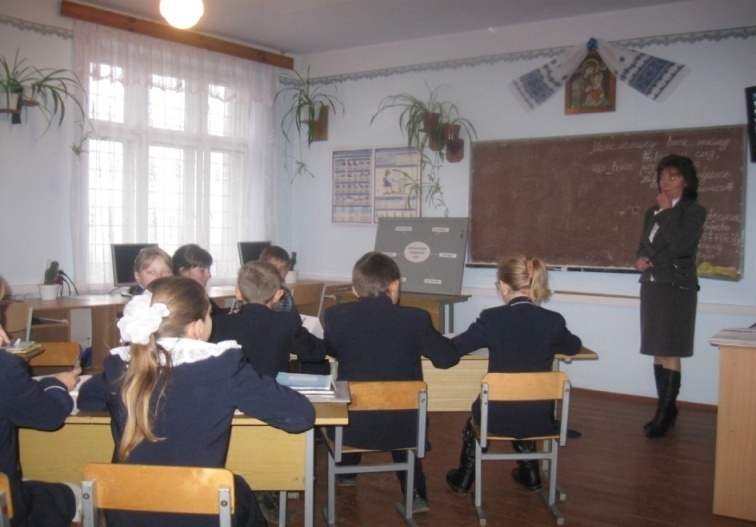 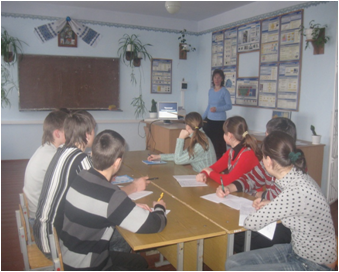 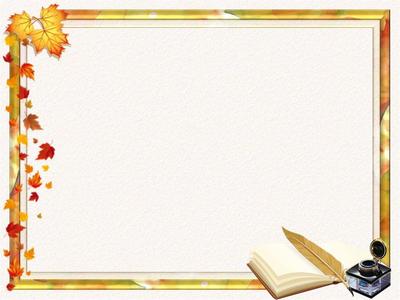 Науково-методична діяльність
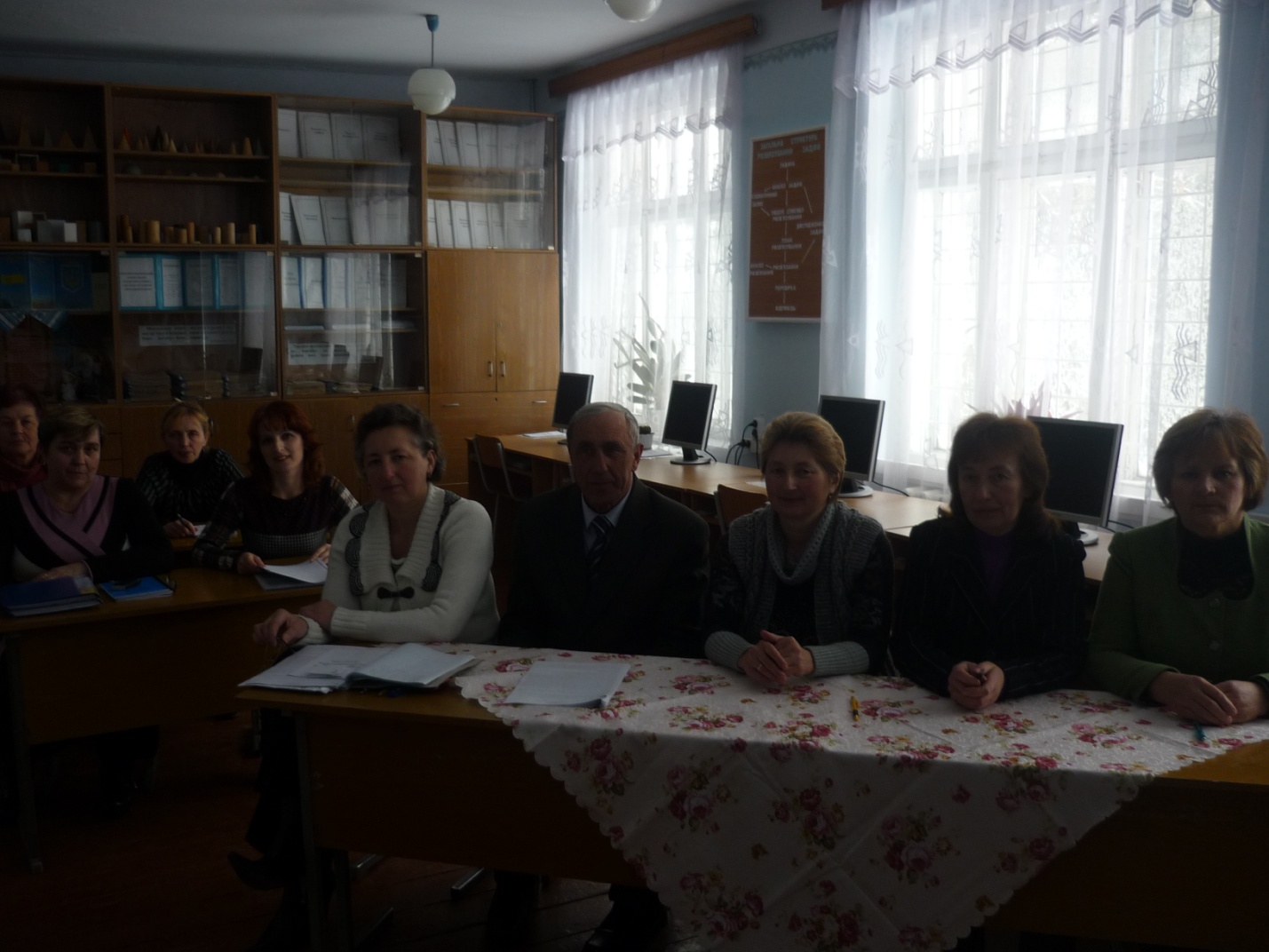 Засідання атестаційної комісії ЗОШ І-ІІІ ступенів села Постолівка
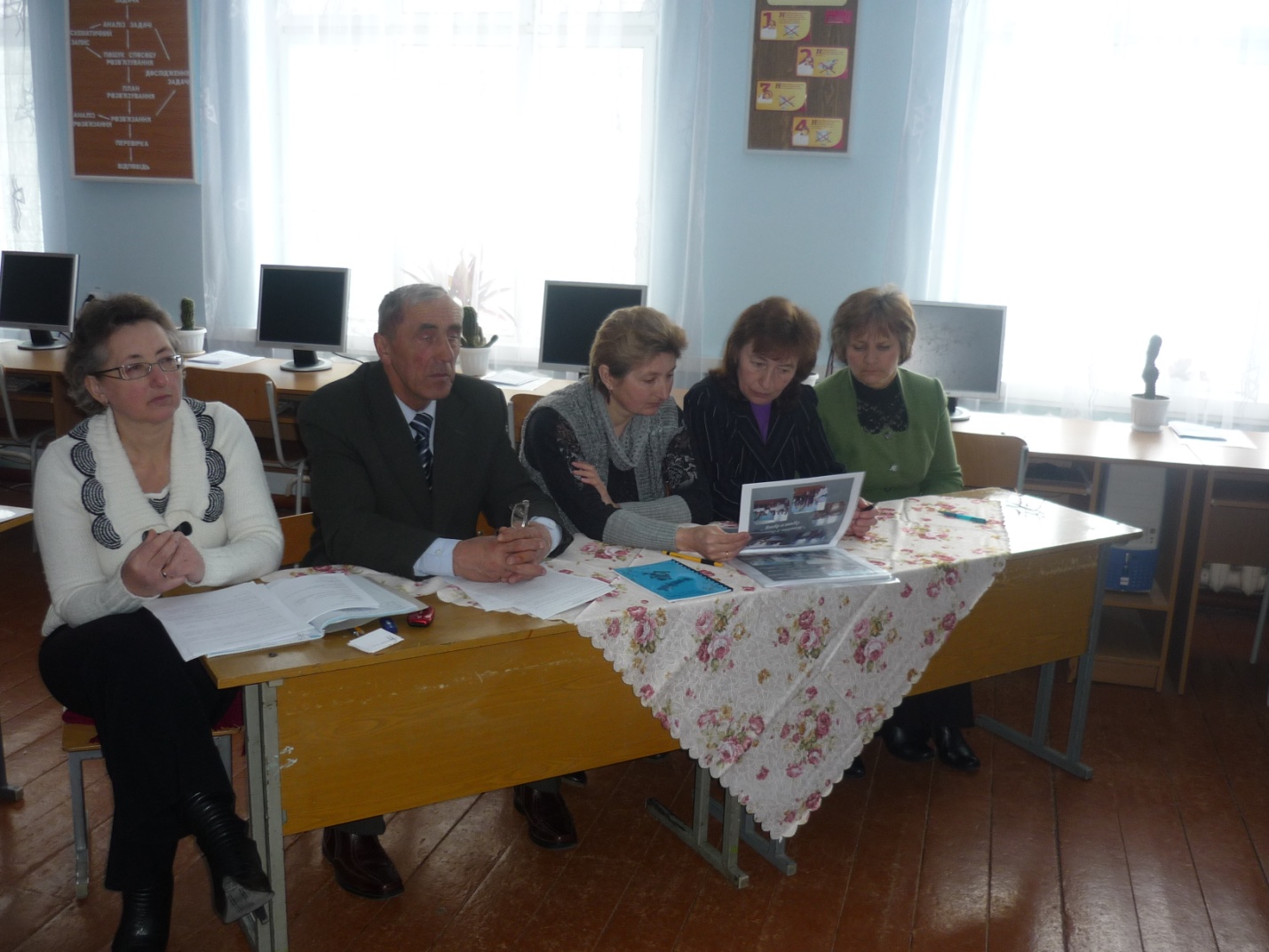 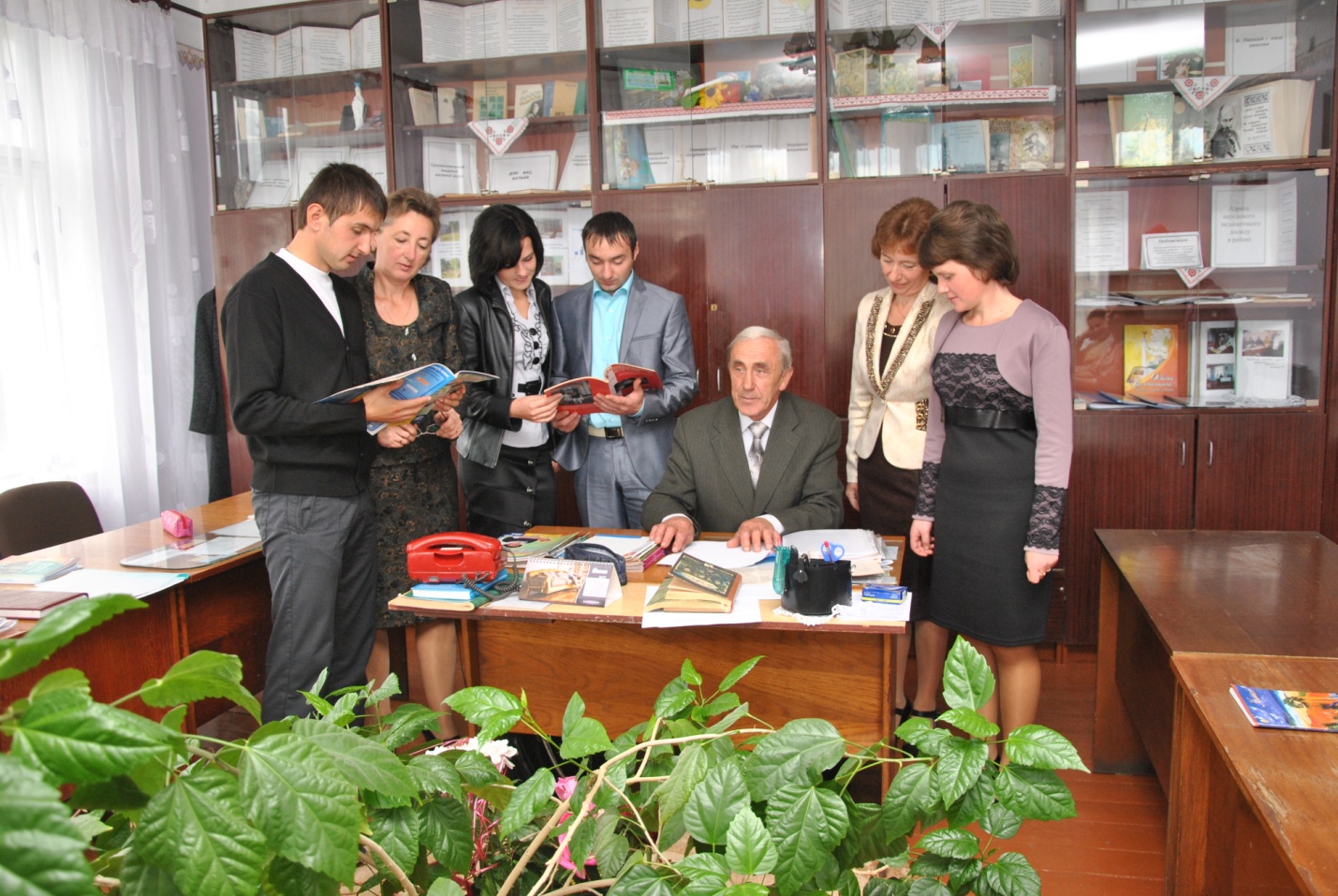 Робота з молодими 
вчителями
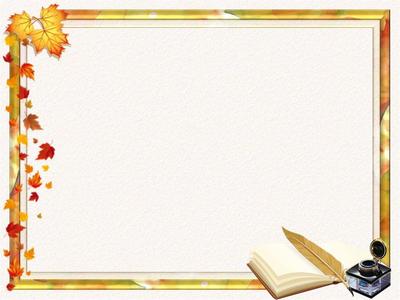 Науково-методична діяльність
Участь у роботі комісії з перевірки завдань учасників ІІ етапу Всеукраїнської олімпіади з математики
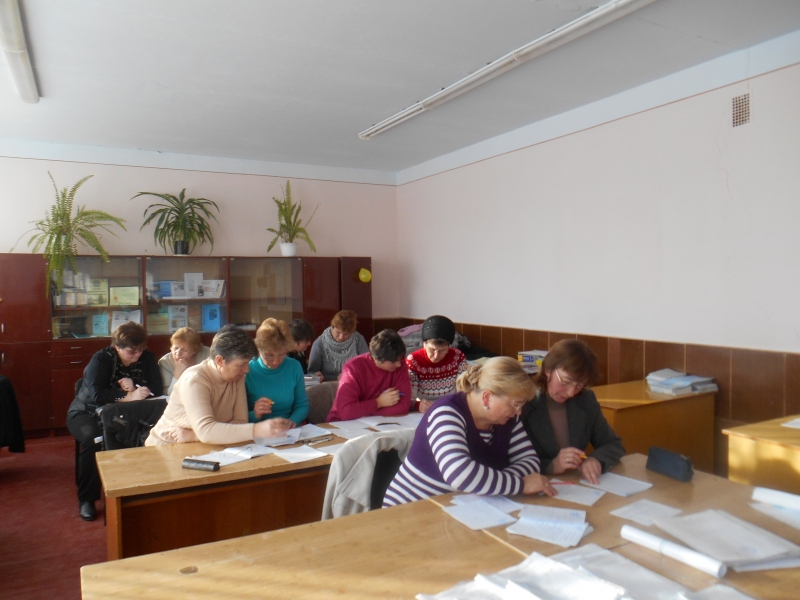 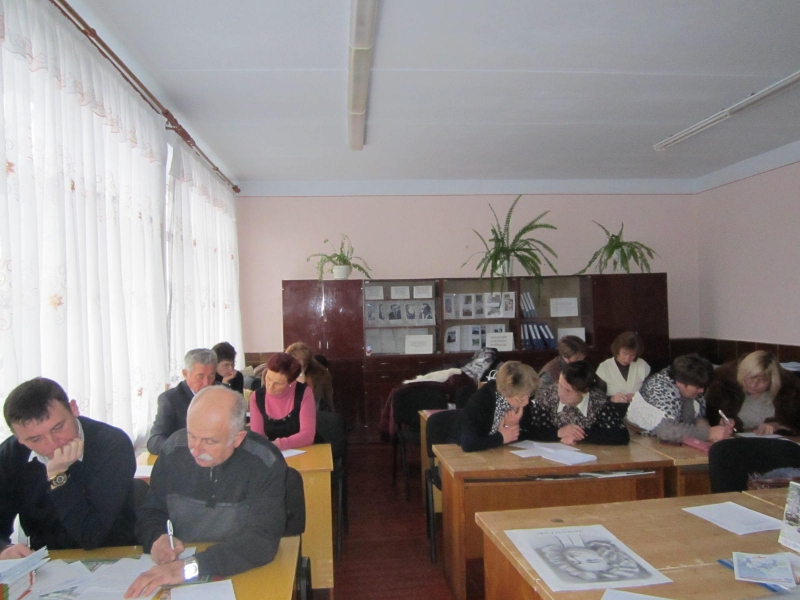 Участь у роботі МО вчителів математики
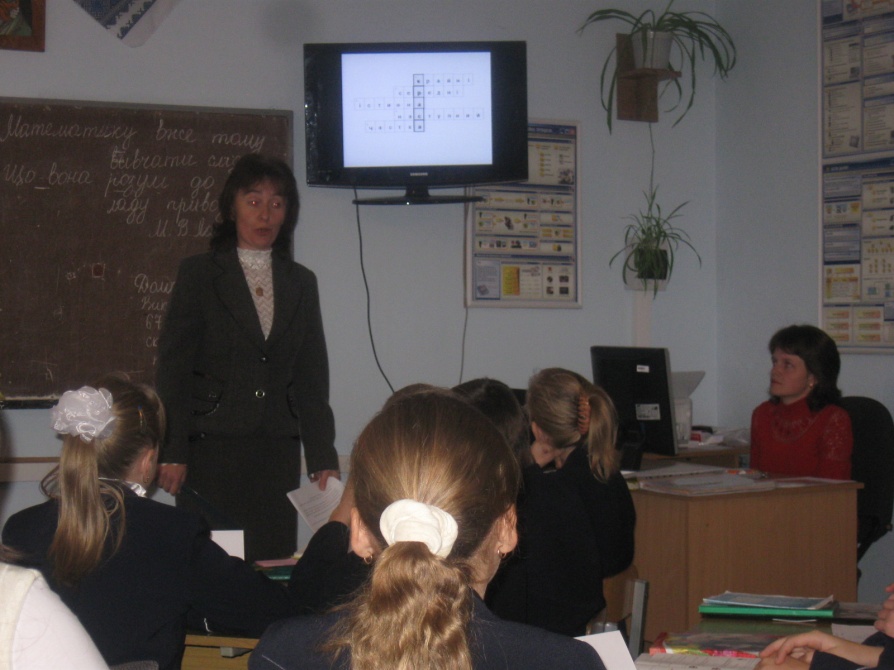 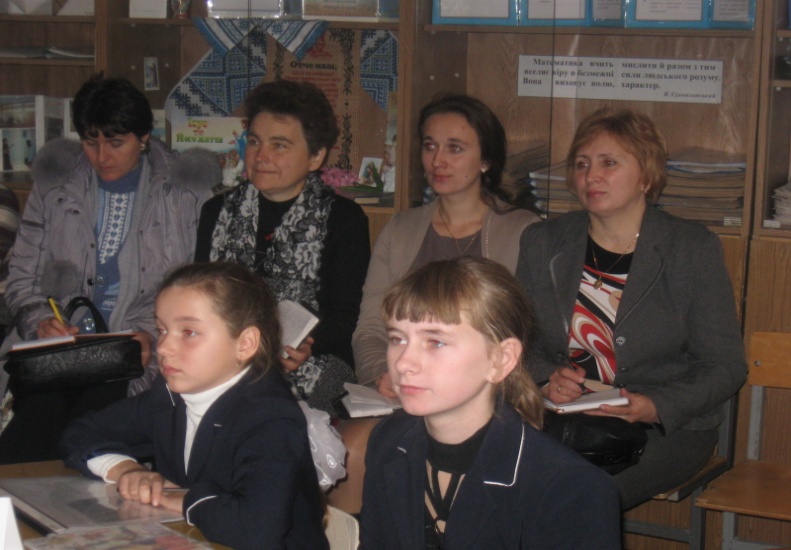 У 2014 - 2015 р. – виступ на засіданні МО вчителів математики «Національна стратегія розвитку освіти в Україні на період до 2021 року».
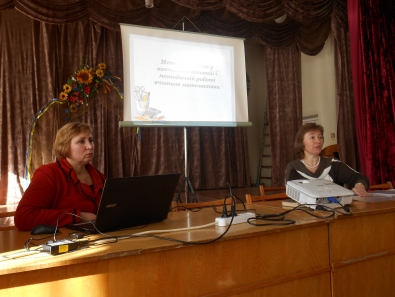 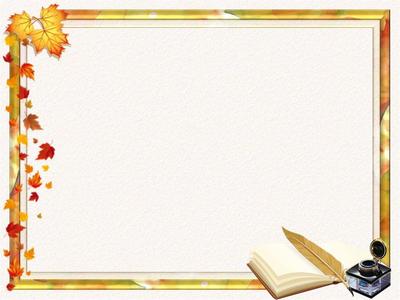 Участь у роботі творчої групи по створенню сайту вчителів математики Гусятинського району
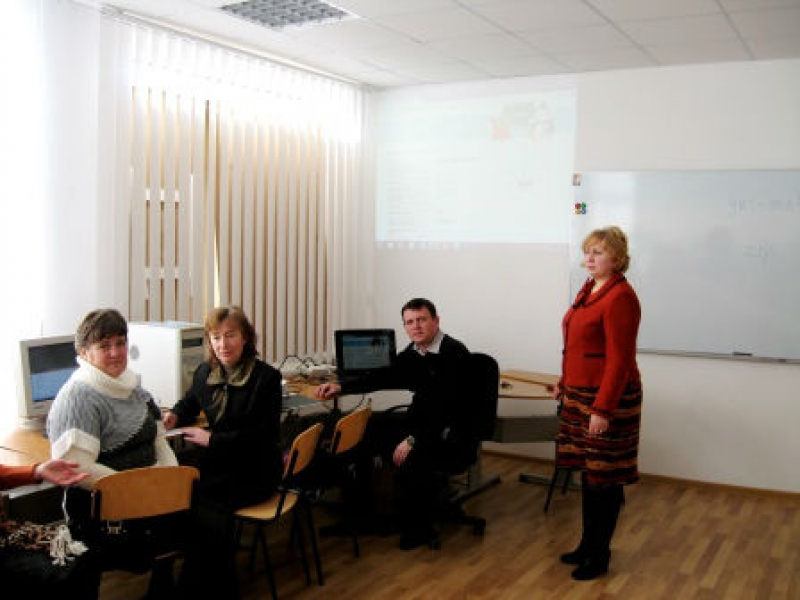 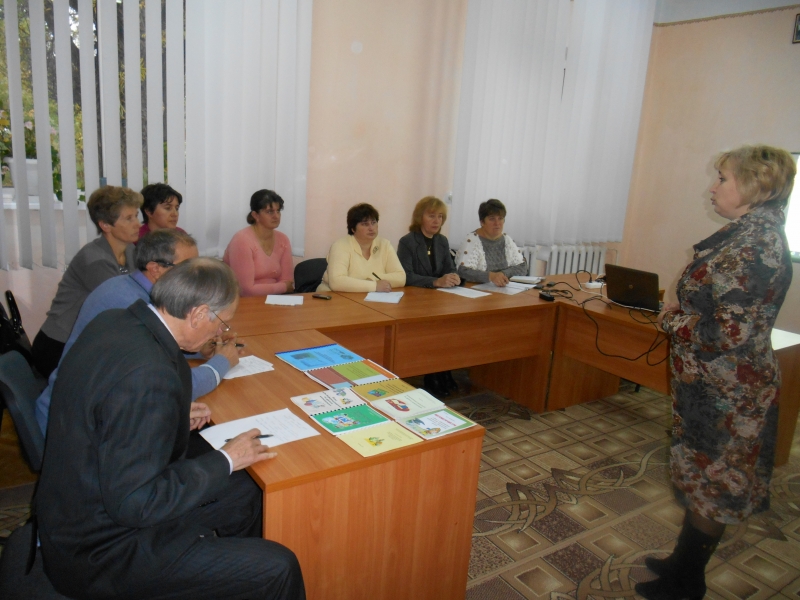 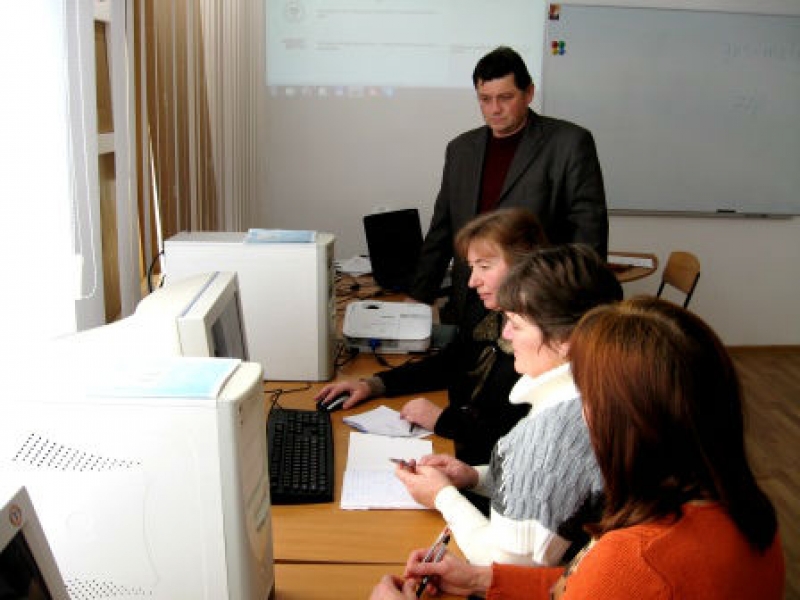 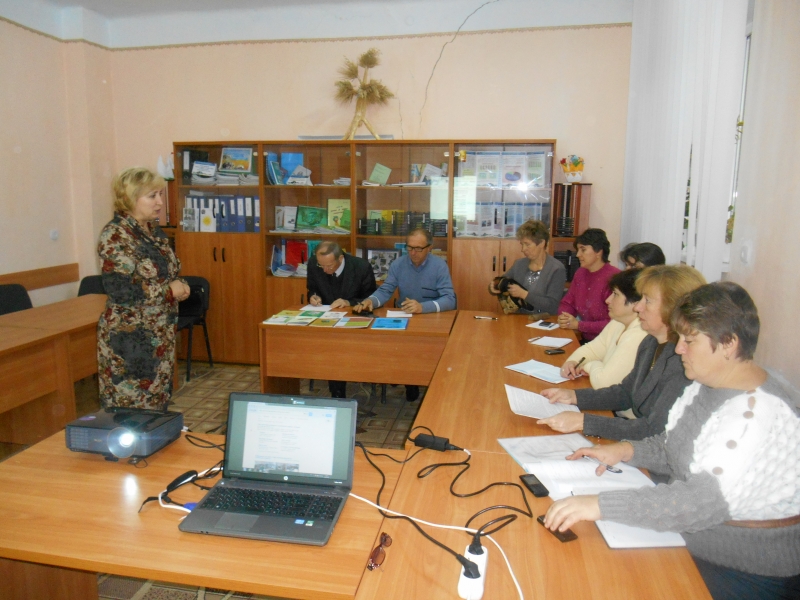 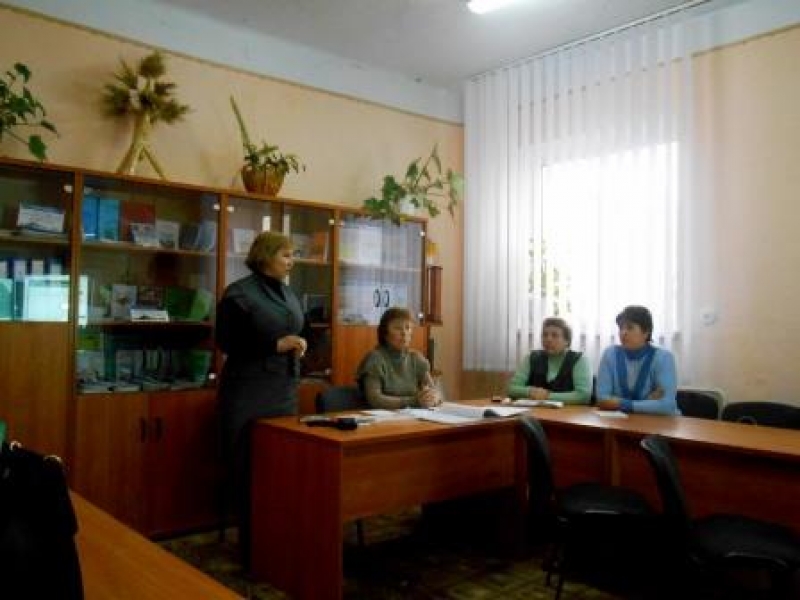 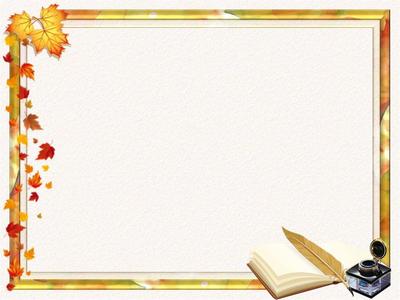 Я – фіналіст І етапу Всеукраїнського конкурсу “Вчитель року-2016”
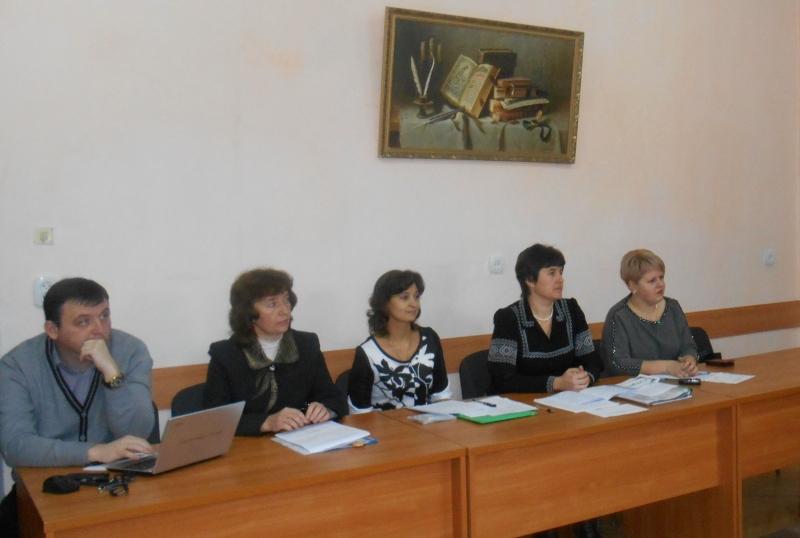 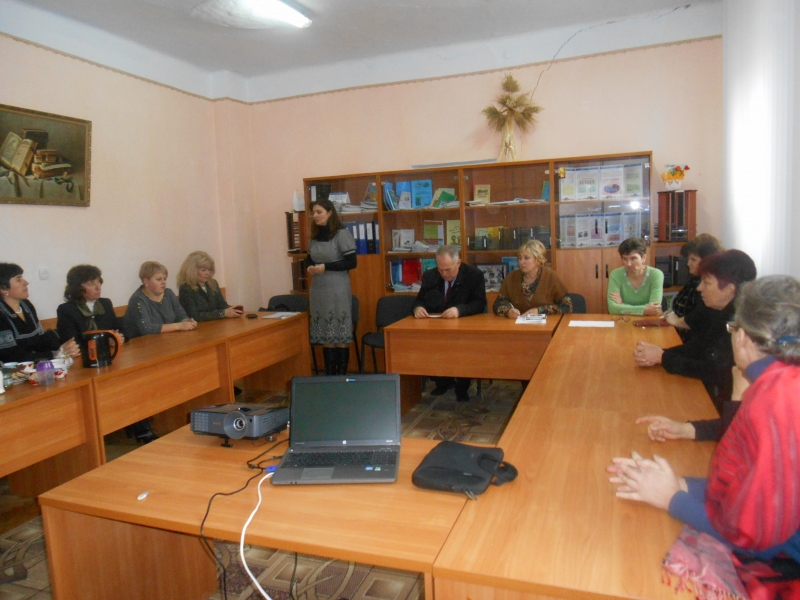 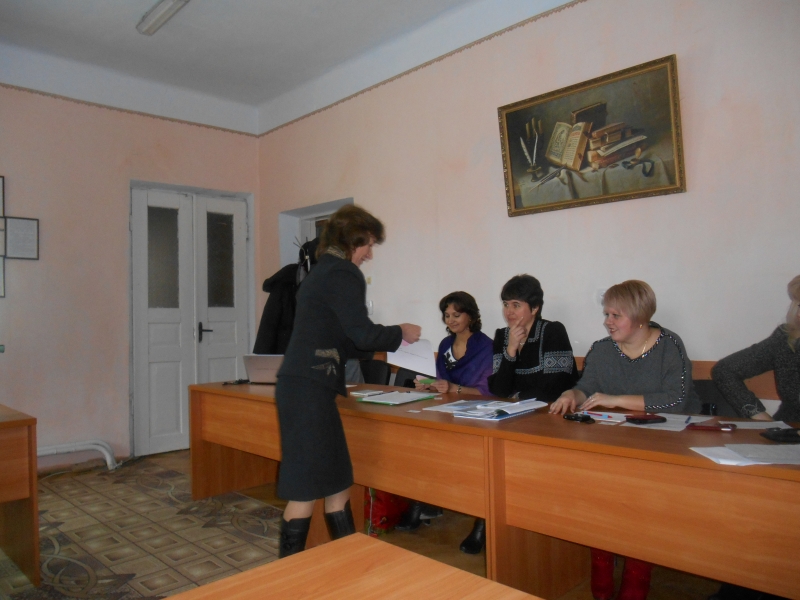 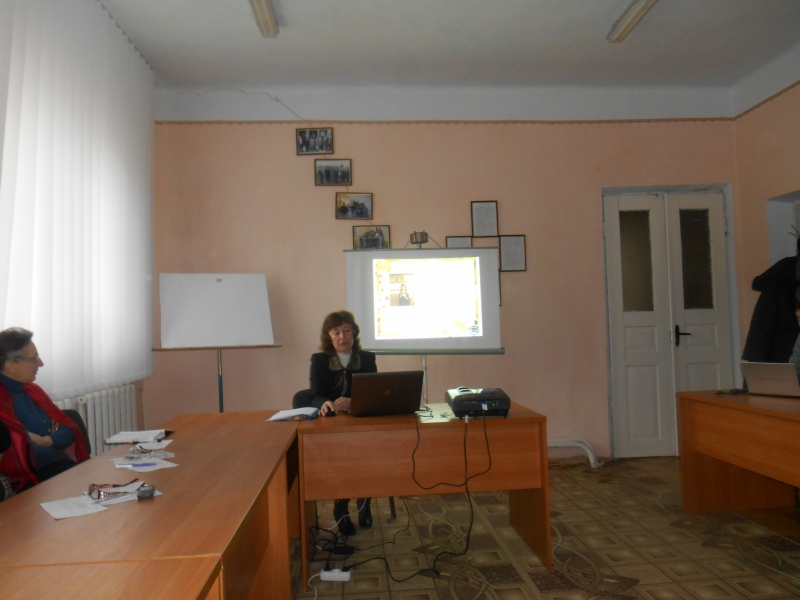 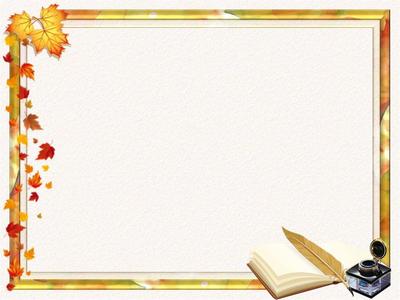 Семінар-практикум «Використання ІКТ під час групових форм і методів навчання на уроках математики».
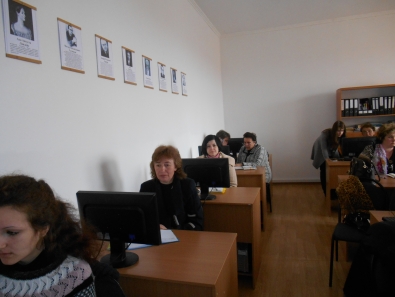 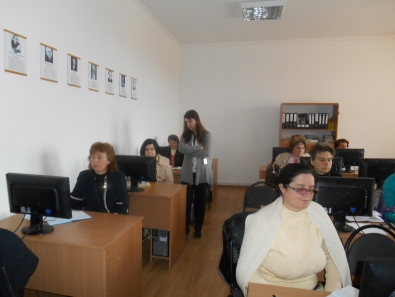 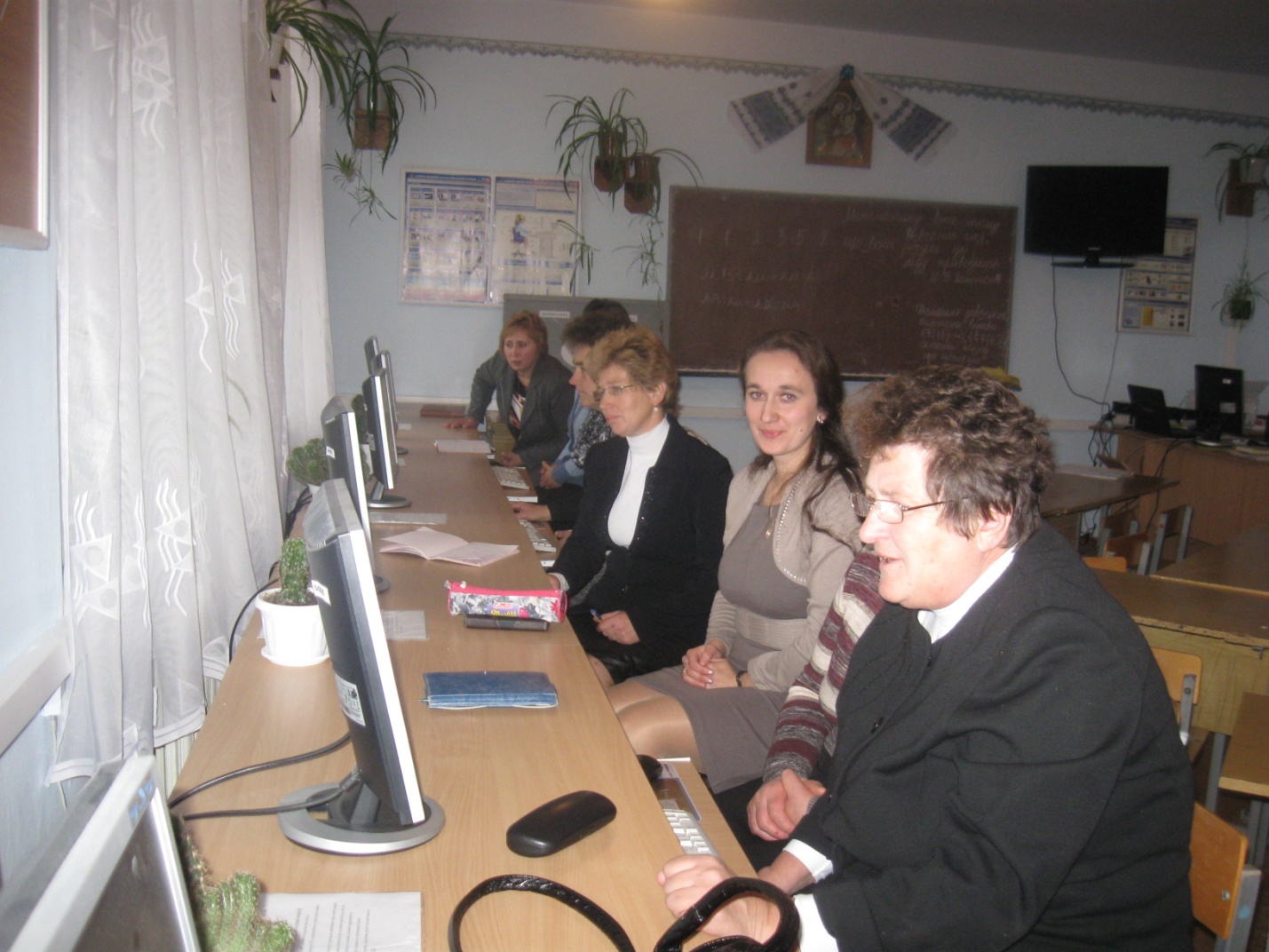 Участь у обласному семінарі методистів з математики районних методичних кабінетів. Виступила зі стендовою доповіддю  “Метод  проектів  у  навчальній і  методичній  роботі”
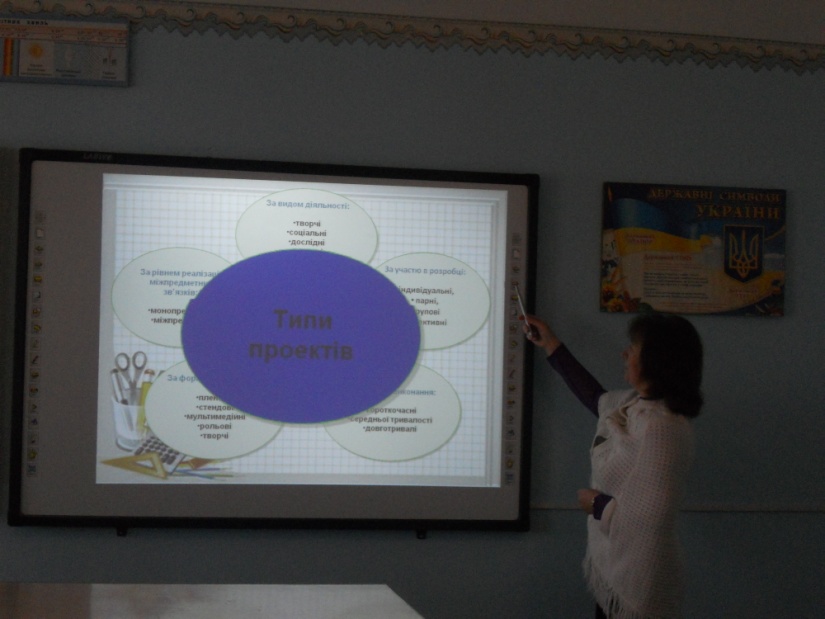 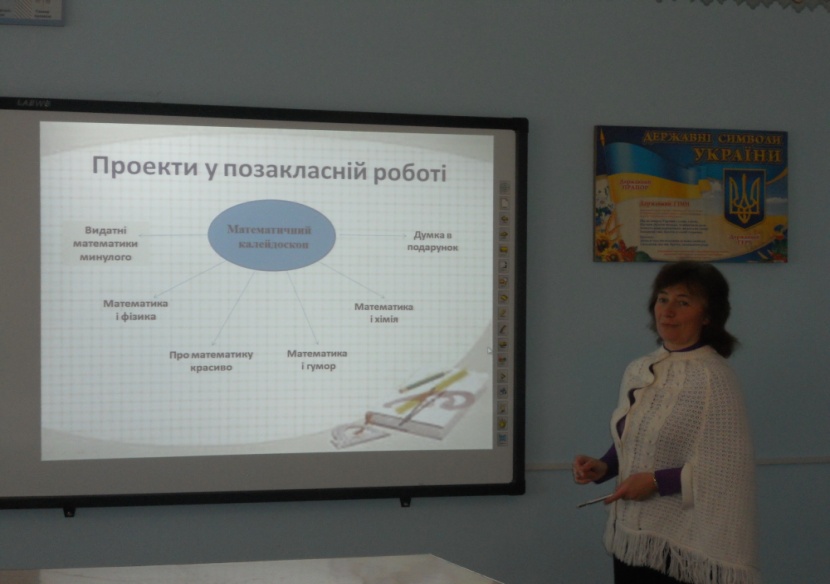 Громадська діяльність
Голова ПК школи (збори трудового колективу)
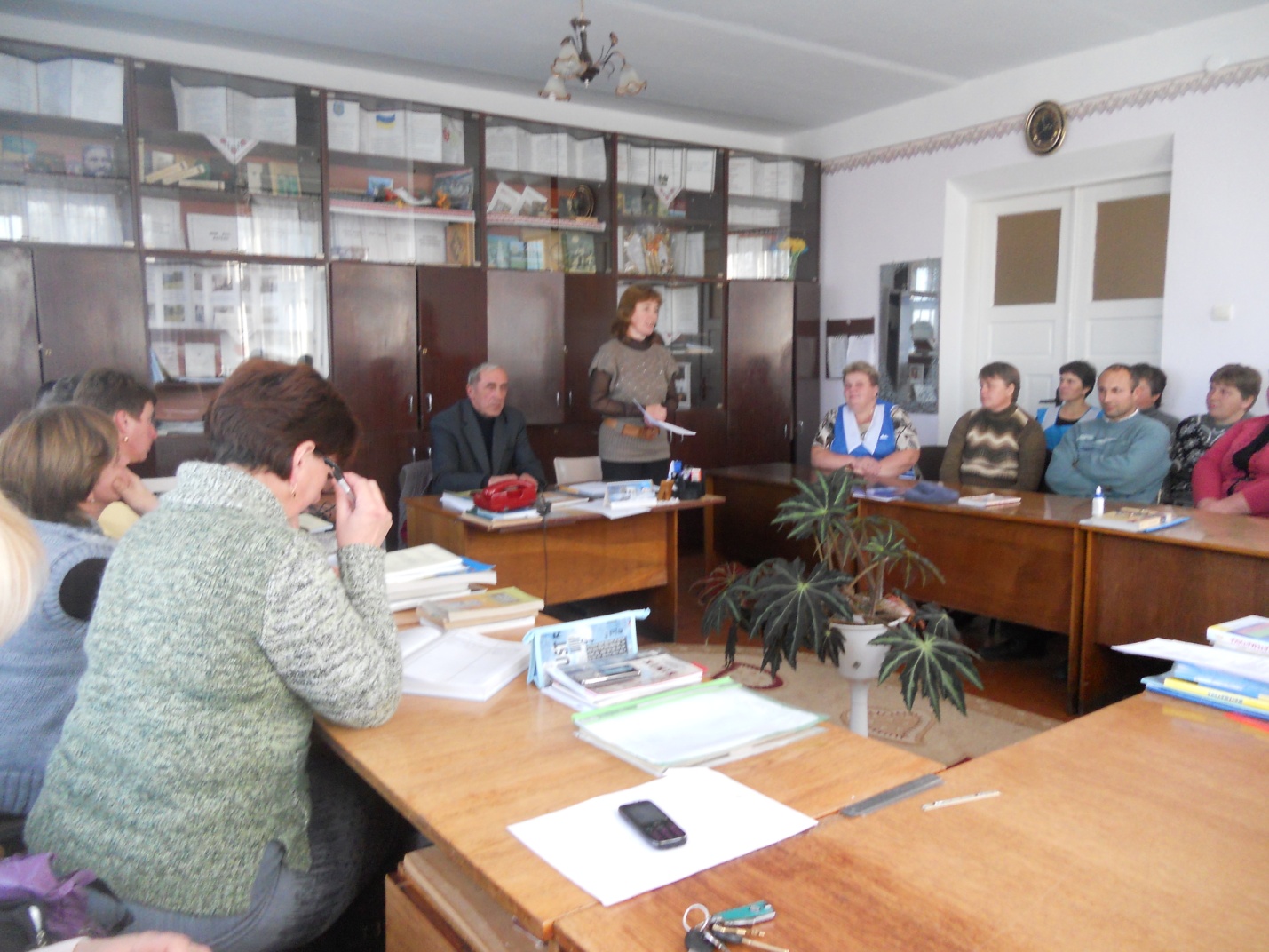 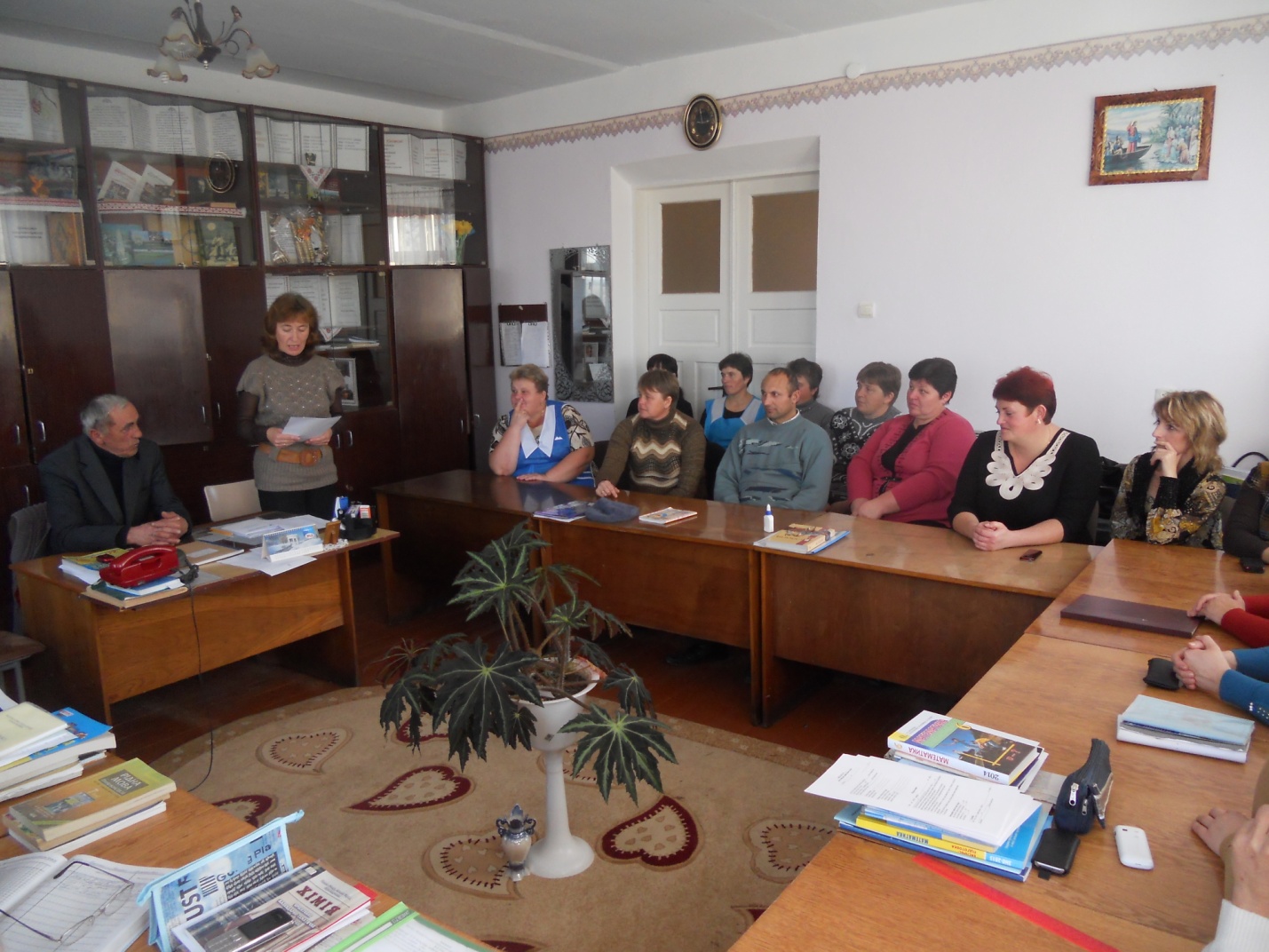 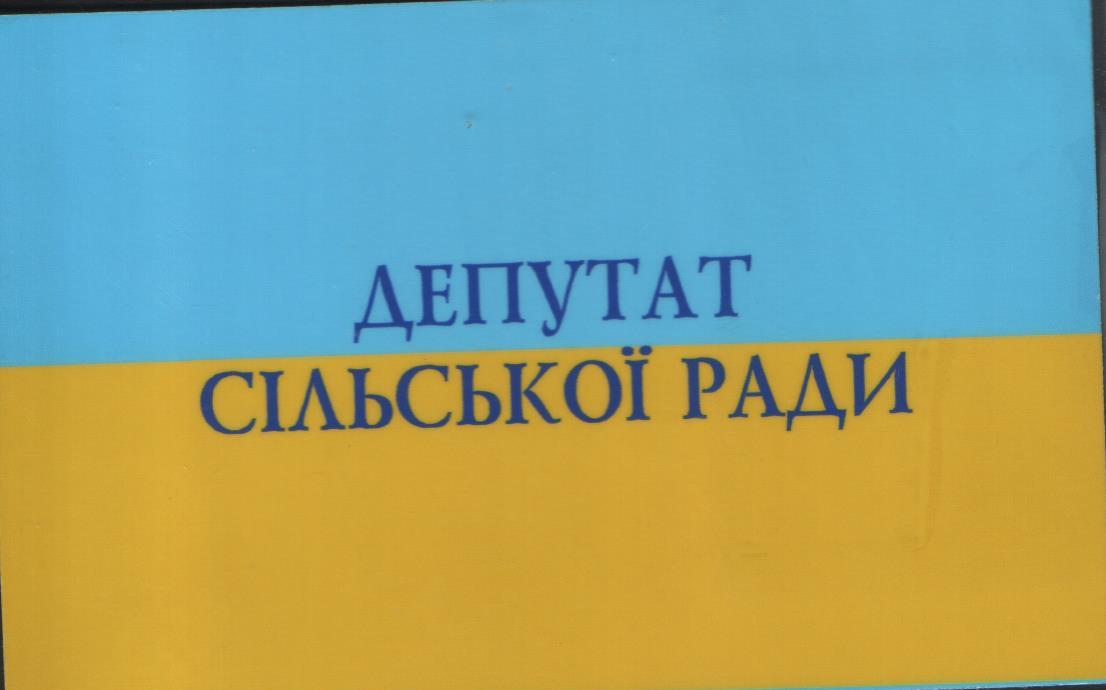 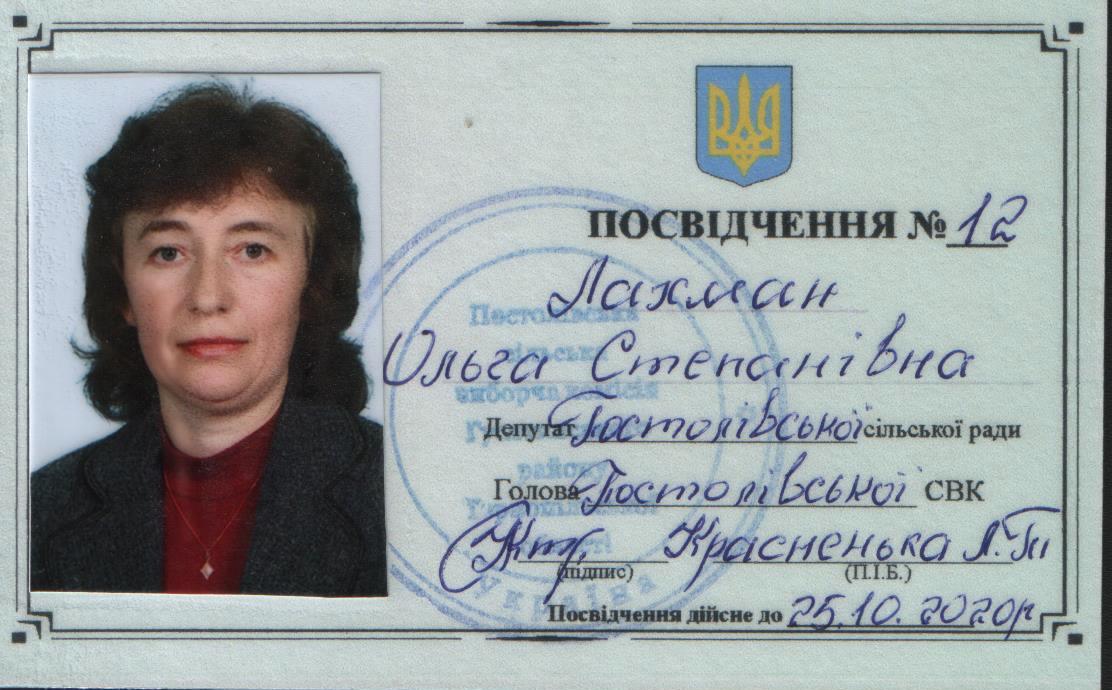 Мої нагороди
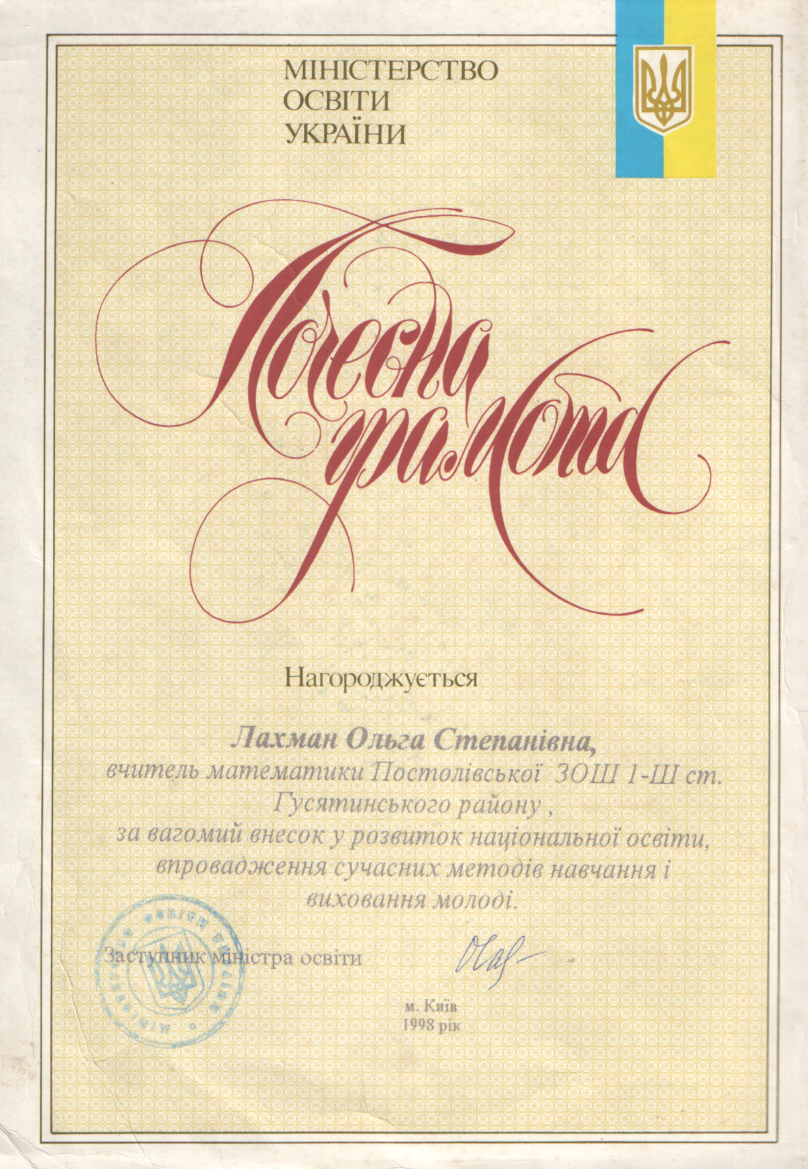 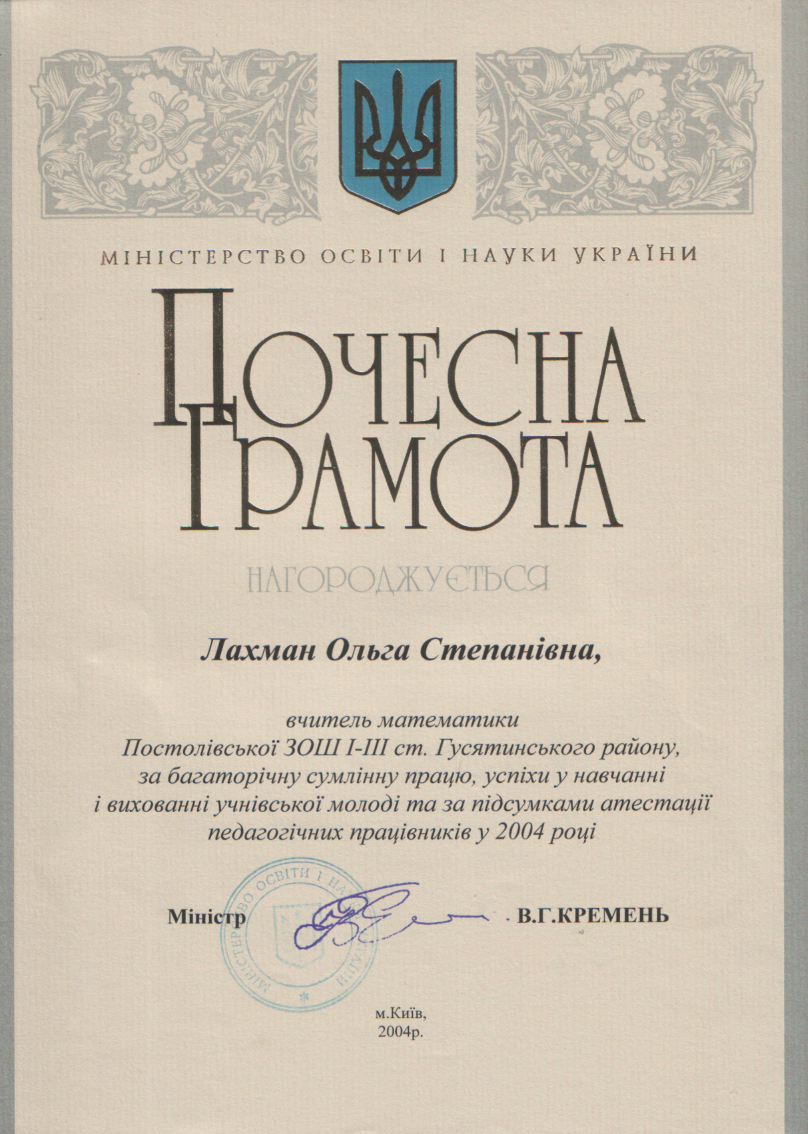 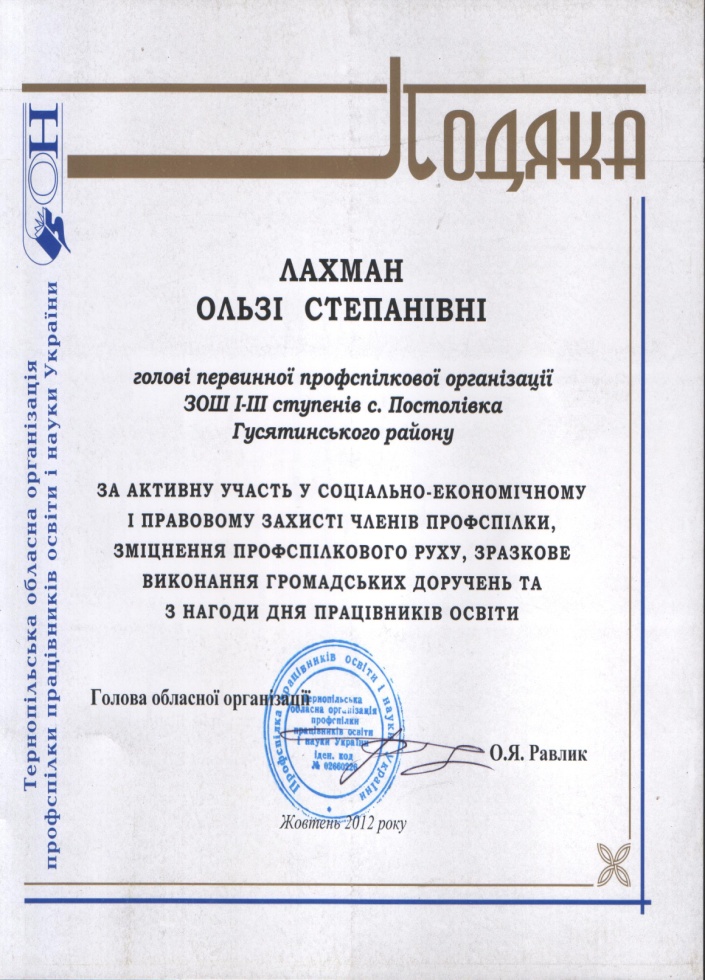 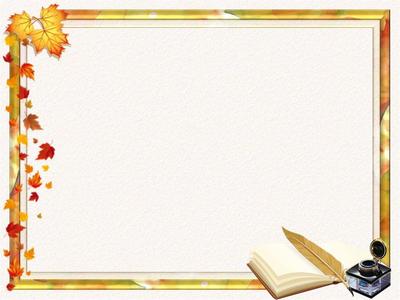 Мої послідовники - моя гордість
Вершигора Оксана – вчитель математики і фізики

Грош  (Гаврилюк) Світлана Іванівна – вчитель математики та інформатики

Кибало (Дудун) Людмила Григорівна – вчитель математики та інформатики

Хом’як  (Бабій) Марія  Володимирівна - вчитель математики та інформатики

Гуменна (Ступніцька) Марія Олексіївна – вчитель математики та інформатики

Котуцький Василь Михайлович - вчитель математики і фізики
Дякую 
за увагу!